激素调节
思考：内外分泌腺有什么不同？
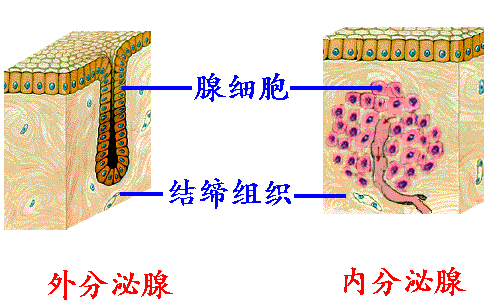 外分泌腺：腺体内有导管，分泌物通过导管排出，如唾　　　　　液腺、汗腺、皮脂腺。内分泌腺：腺体内没有导管，分泌物直接进入体内的毛　　　　　细血管，随着血液循环运输到全身，如垂体、　　　　　甲状腺、胸腺、胰岛等。
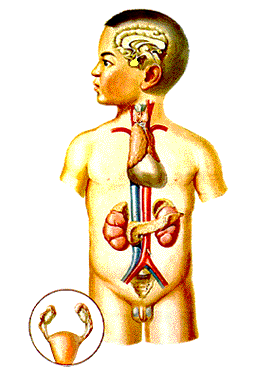 垂体
甲状腺
胸腺
肾上腺
胰岛
性腺
思考：
1、垂体位于人体什么位置？对人体有何作用？2、垂体分泌的激素是什么？甲状腺分泌的激素是什　么？胰岛分泌的激素是什么？它们各有什么作用？3、幼年和成年时期，生长激素分泌不足或过多，对　人体有何影响？4、从引起的原因上看，侏儒症与呆小症有区别吗？　巨人症和肢端肥大症有区别吗？5、甲亢与地方性甲状腺肿是一回事吗？6、为什么说胰腺既是外分泌腺，又是内分泌腺？7、什么叫激素？激素对人体有何作用？它的作用有　何特点？8、什么叫体液调节？体液调节与激素调节有何不同？
垂体
生长激素
分泌不足
侏儒症
垂体
幼年
巨人症
分泌过多
促甲状腺激素
成年
肢端肥大症
促性腺激素
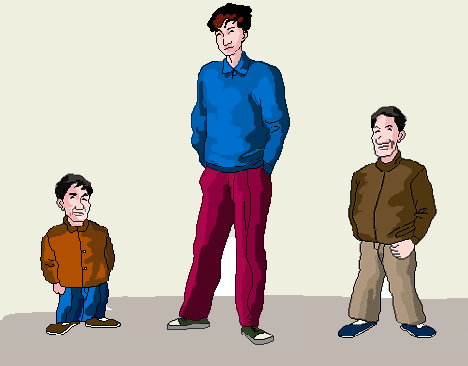 甲状腺
性腺
绿色圃中小学教育网http://www.lspjy.com
甲状腺
分泌不足
呆小症
甲状腺激素
甲状腺
分泌过多
甲亢
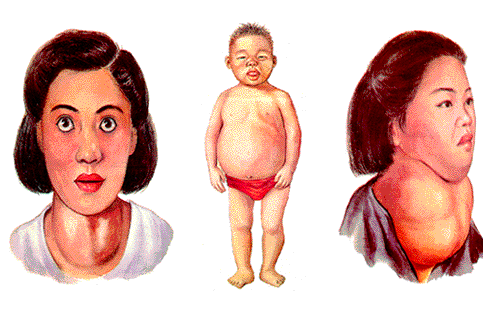 胰岛
外分泌部
分泌胰液
胰腺
内分泌部
分泌胰岛
分泌不足
糖尿病
胰腺既是外分泌腺又是内分泌腺
体液调节
通过体液的运输
神经调节
以神经冲动的形成传导
小结
1、内外分泌腺的区别
2、人体内主要的内分泌腺及分泌的激素
3、垂体的作用
4、甲状腺的作用
5、胰岛的作用
6、体液调节的概念
8、有些地区的土壤和食物中缺碘，解放前，生活在这些地方的人易患　　　　（　　）
A、地方性甲状腺肿　　B、甲状腺功能不足C、甲状腺功能亢进　　D、侏儒症
9、将含有某种激素的制剂饲喂蝌蚪，结果蝌蚪很快发育成小青蛙，这是由于这种制剂中含有（　）
A、甲状腺激素　　　　B、生长激素C、性激素　　　　　　D、胰岛素
A
C